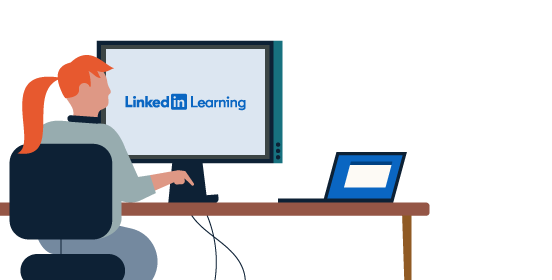 Stark durch Wandel – Lern-ChallengeLernen Sie jeden Tag etwas Neues – in nur 5–10 Minuten.
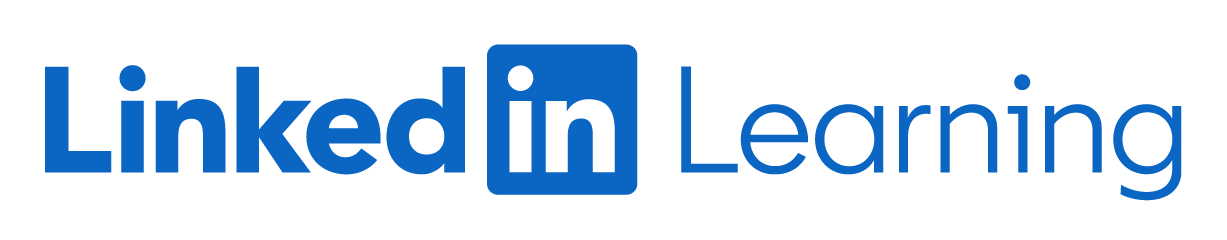